Leite e derivados
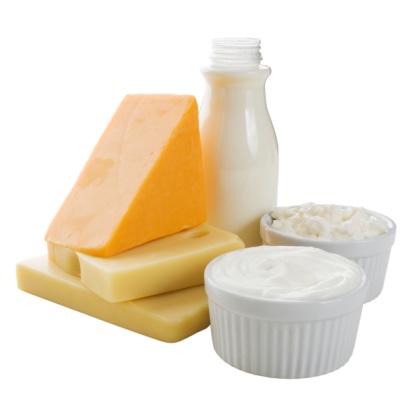 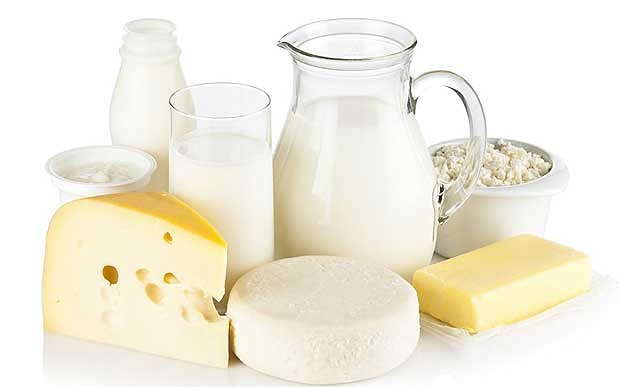 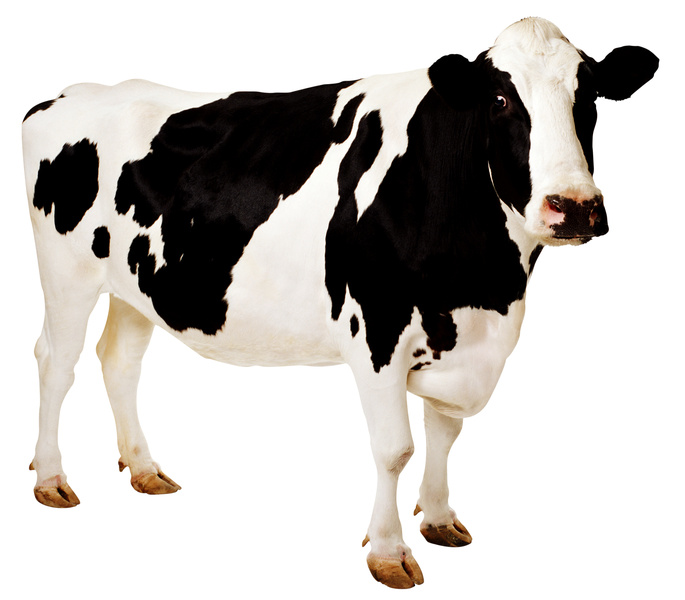 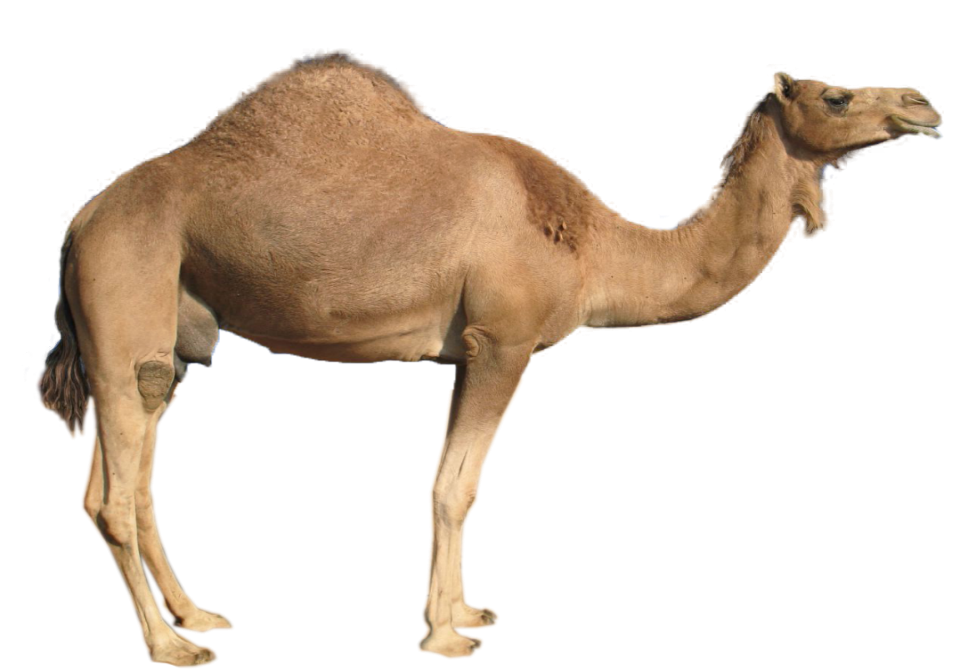 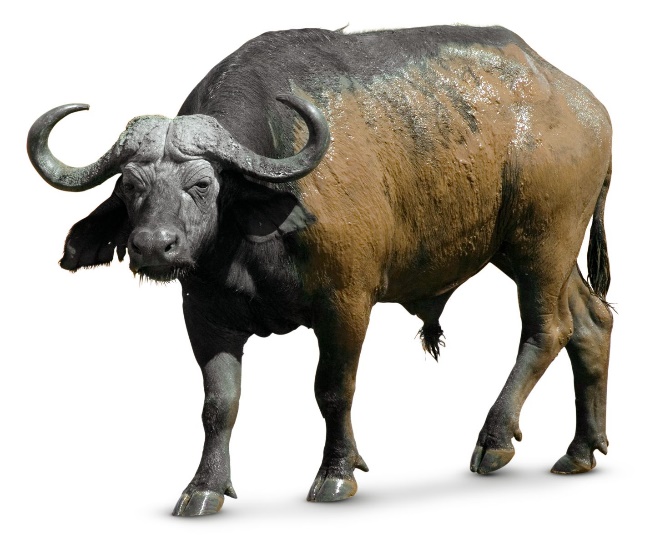 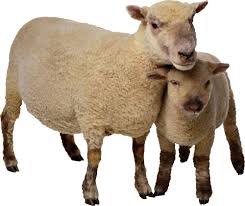 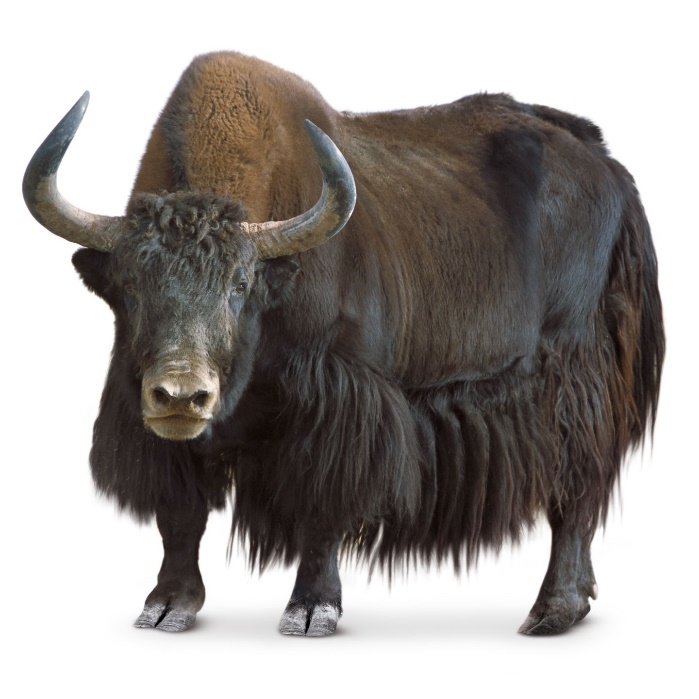 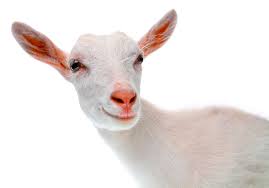 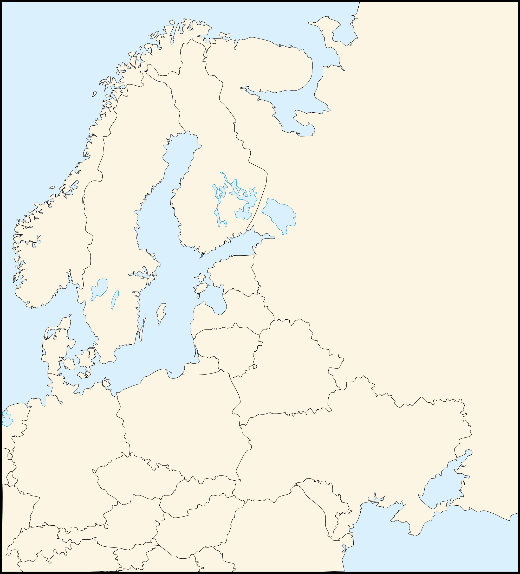 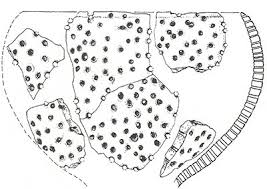 9.000 AC
5.000 AC
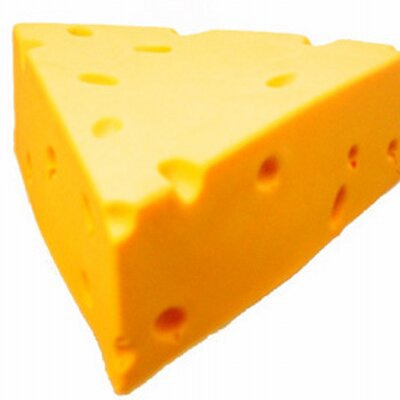 2.300 AC
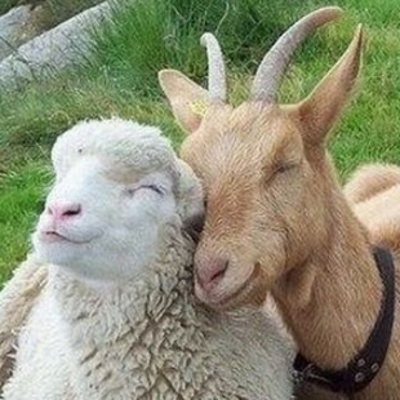 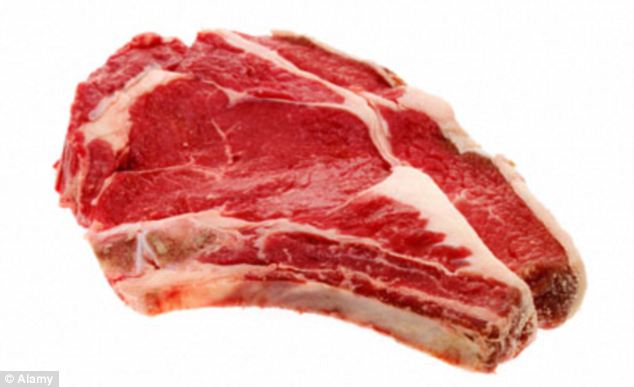 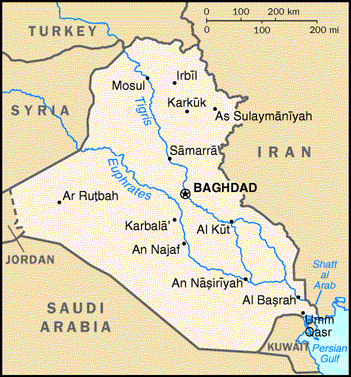 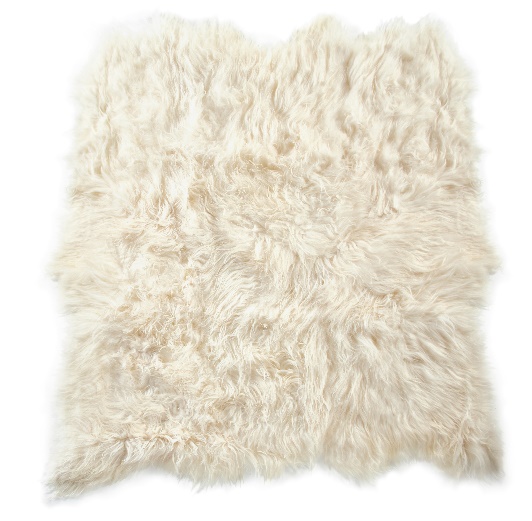 9.000 AC
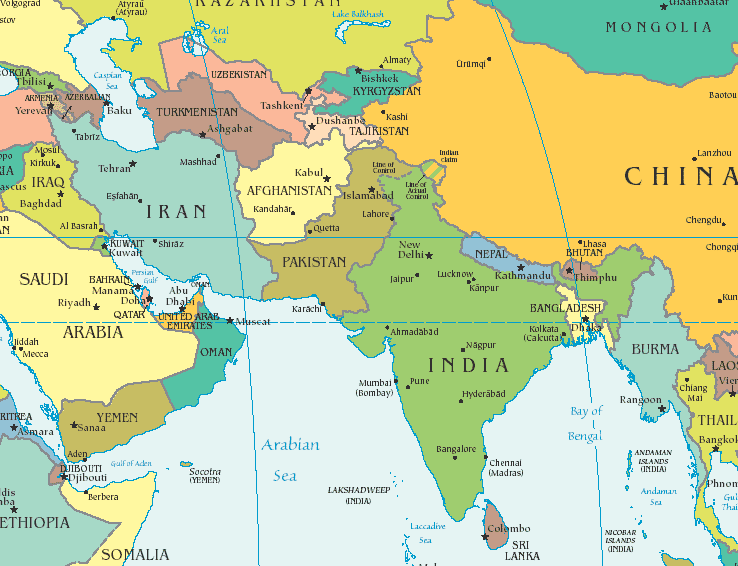 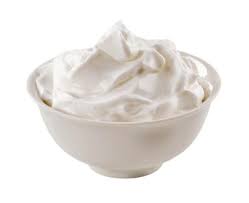 5.000 AC
2.300 AC
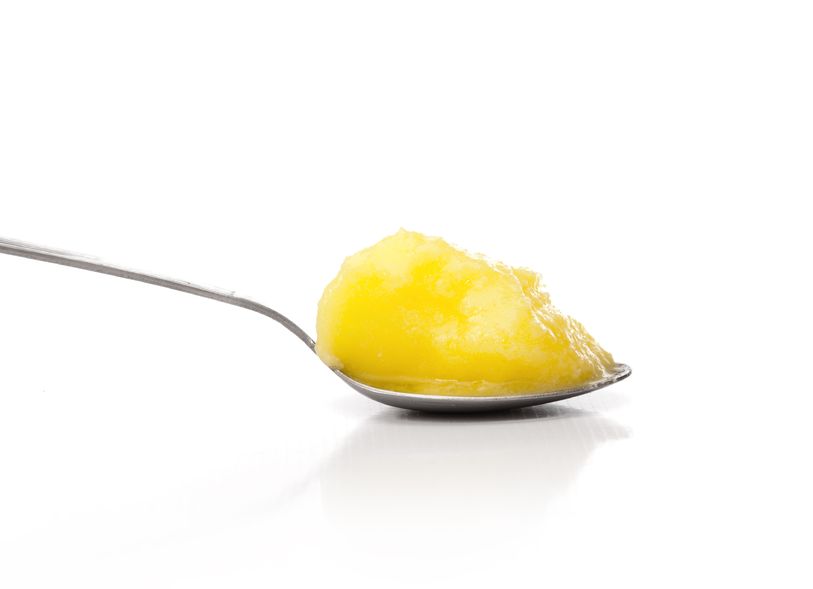 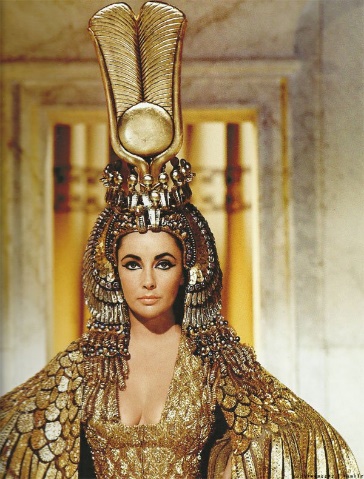 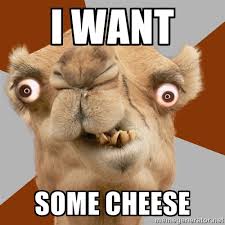 1.200 AC
500 DC
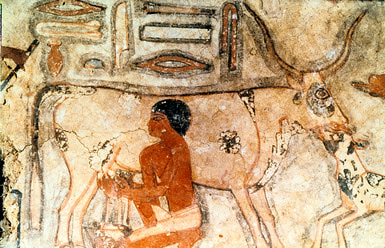 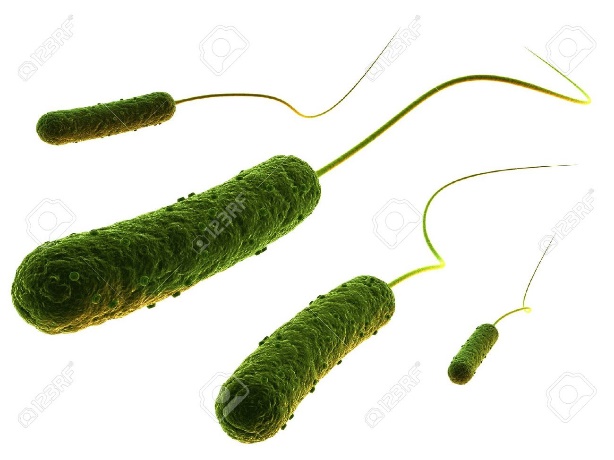 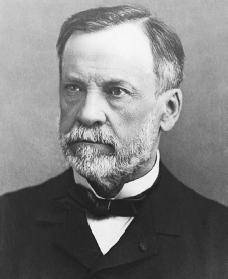 9.000 AC
5.000 AC
2.300 AC
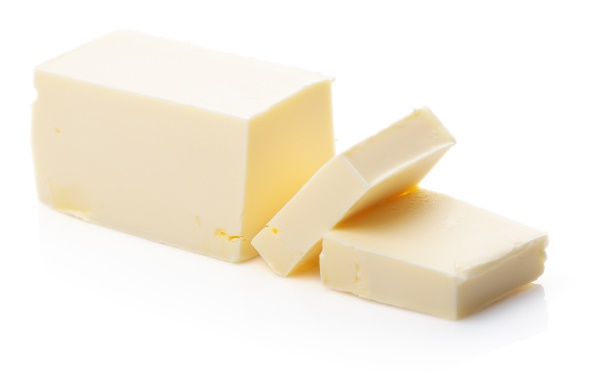 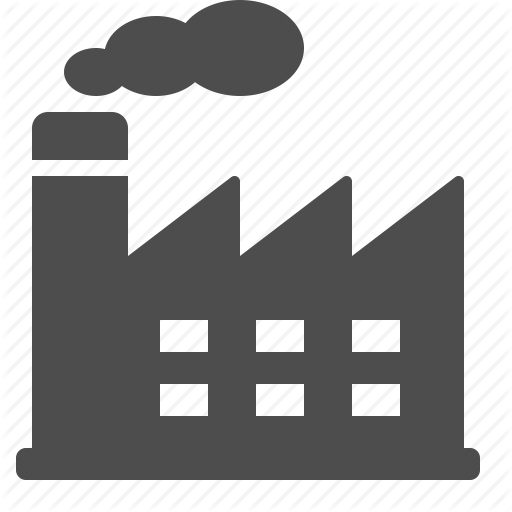 1.200 AC
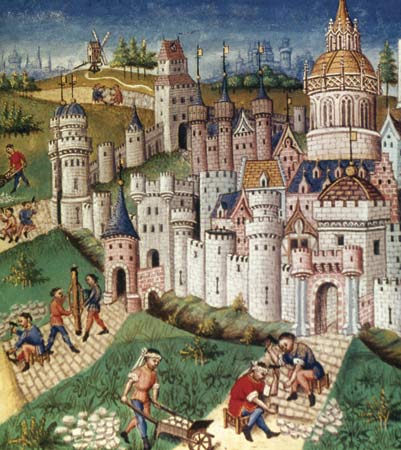 500 DC
1700 DC
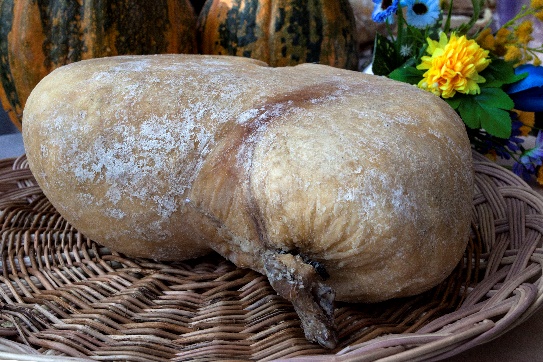 1900 DC
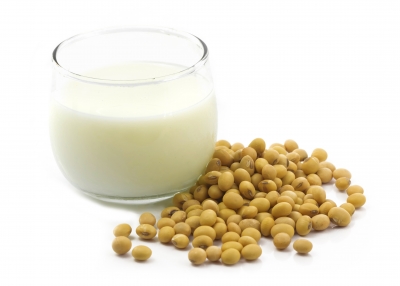 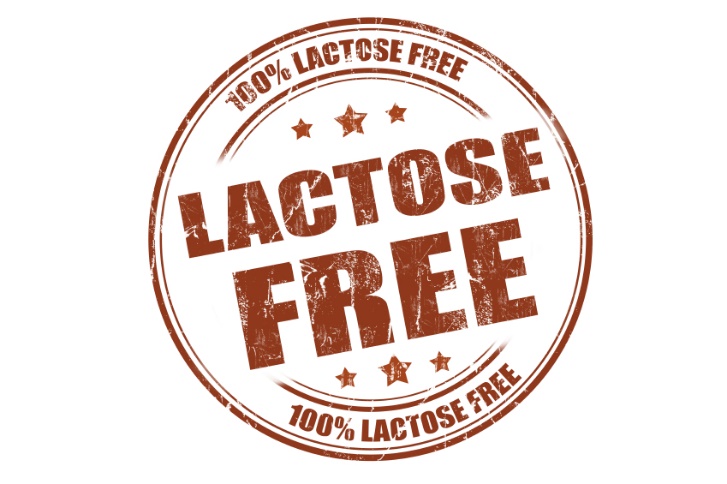 9.000 AC
5.000 AC
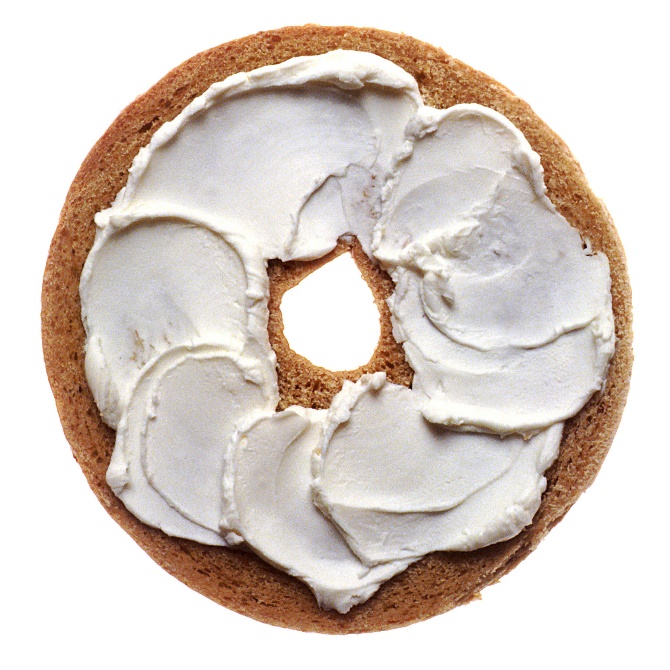 2.300 AC
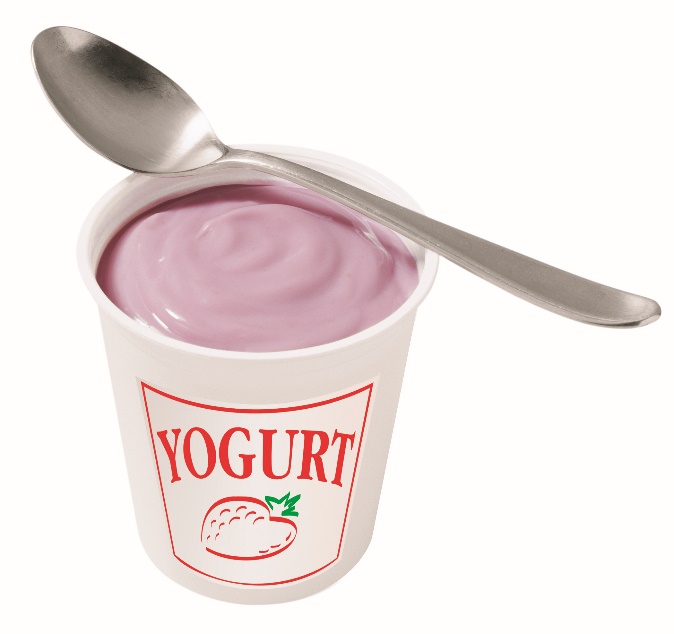 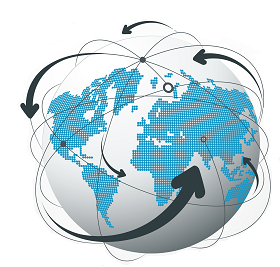 1.200 AC
500 DC
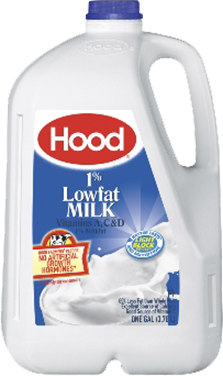 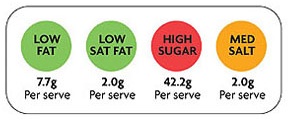 1700 DC
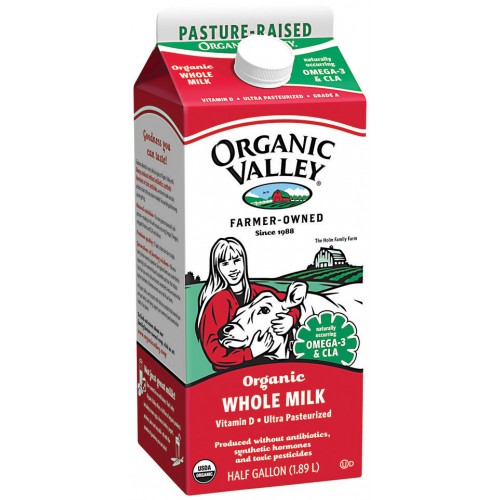 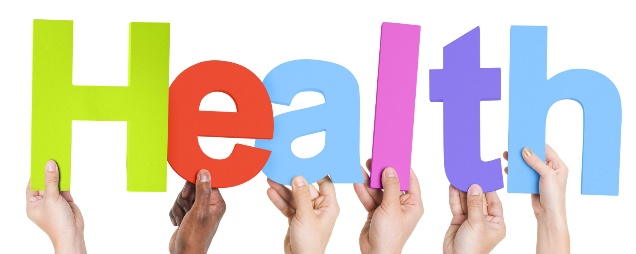 1900 DC
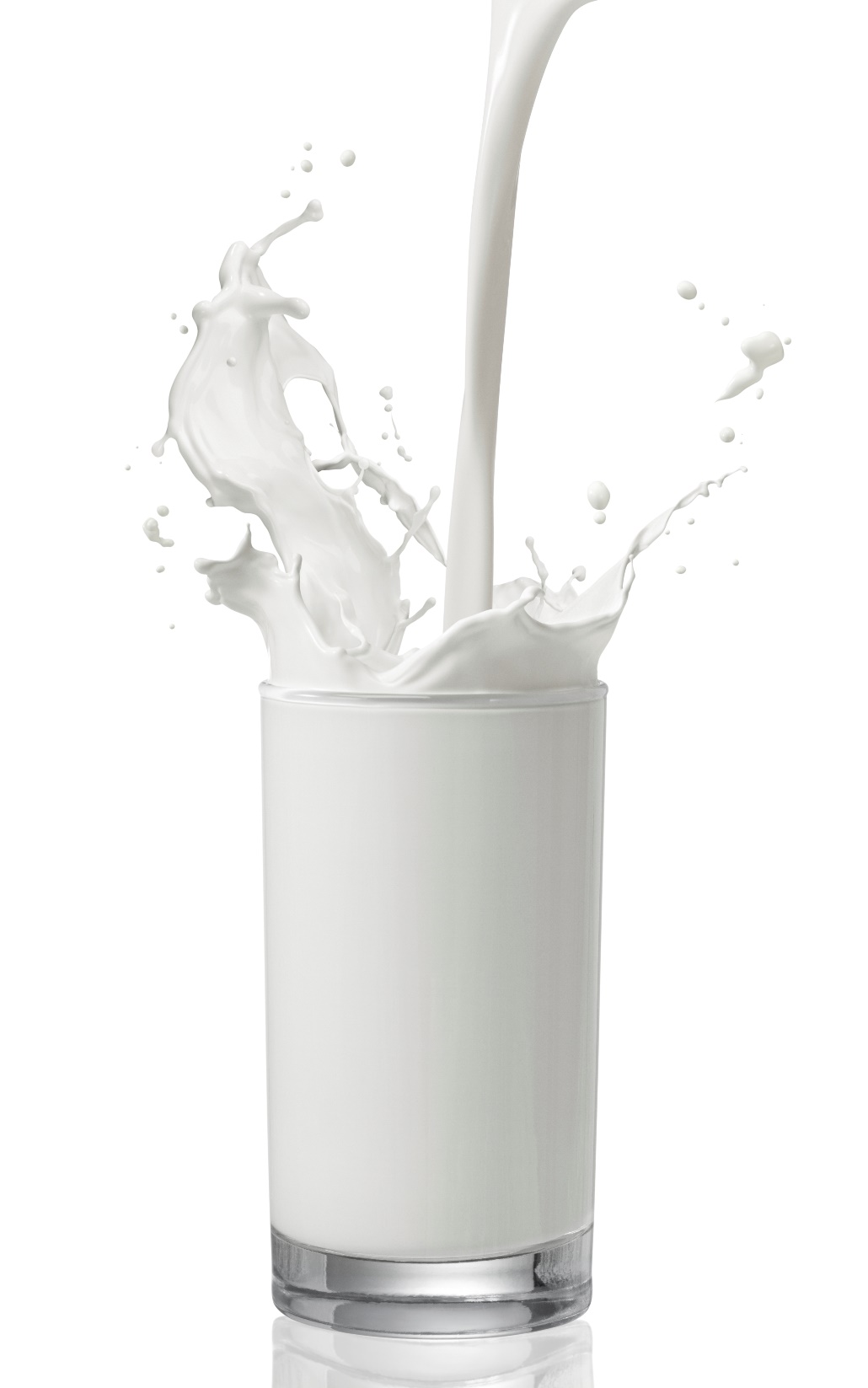 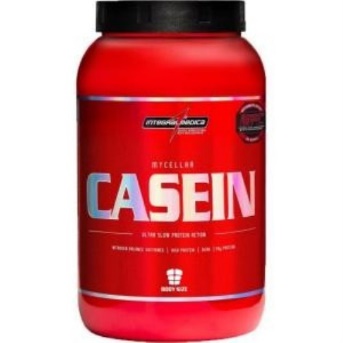 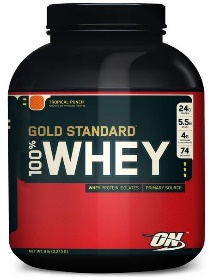 20%
80%
TGL
*
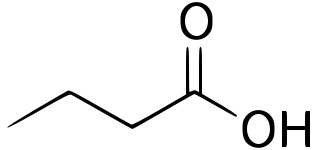 70%
3,5% PTN
3,5% LIP
30%
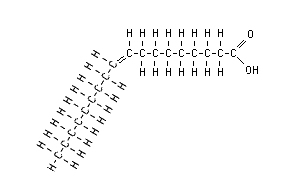 5% CHO
88% Água
100%
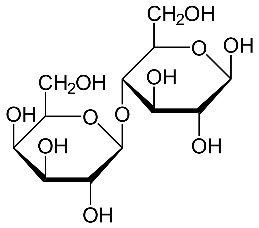 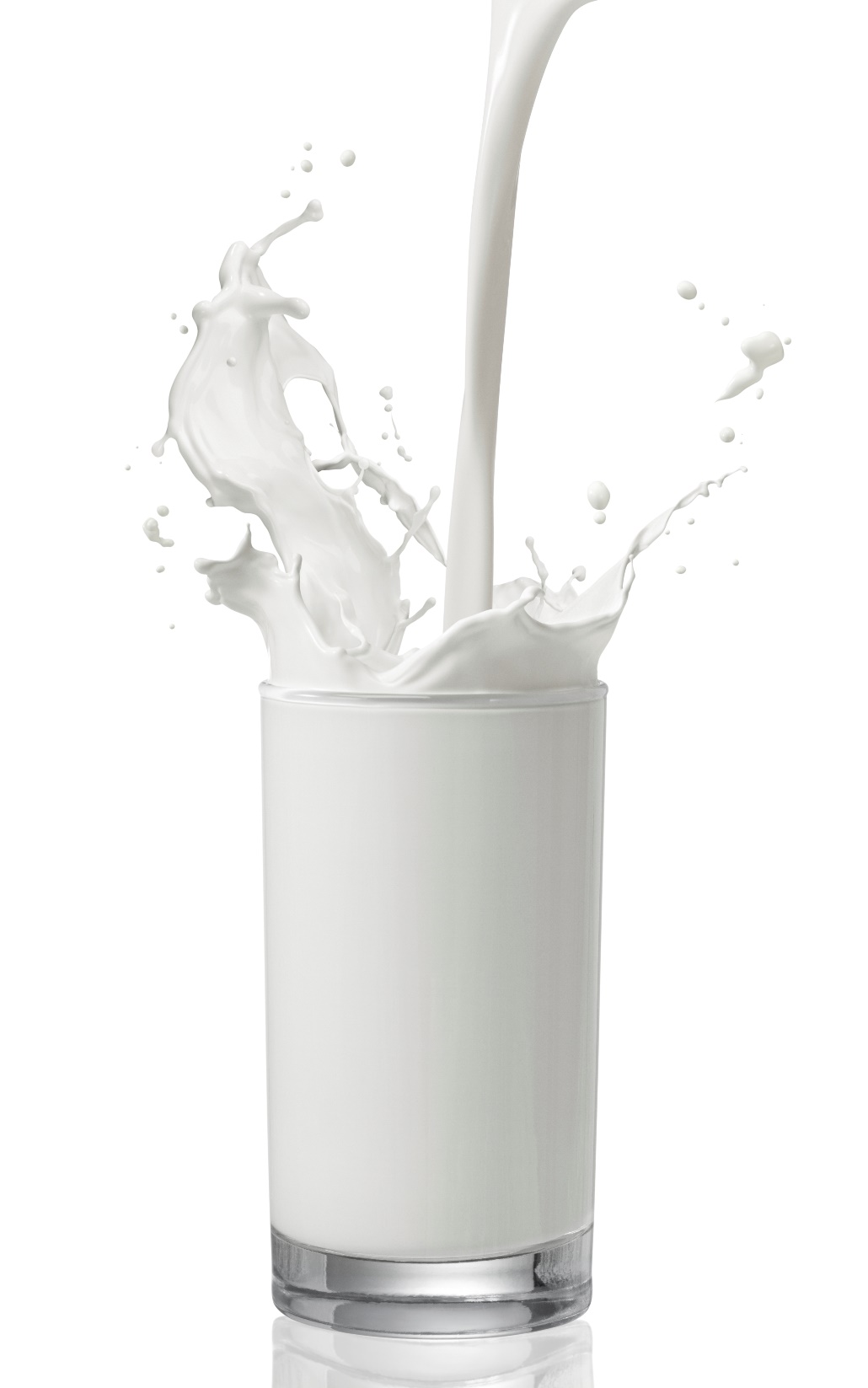 Ca
P
Mg
A
B1
B2
B12
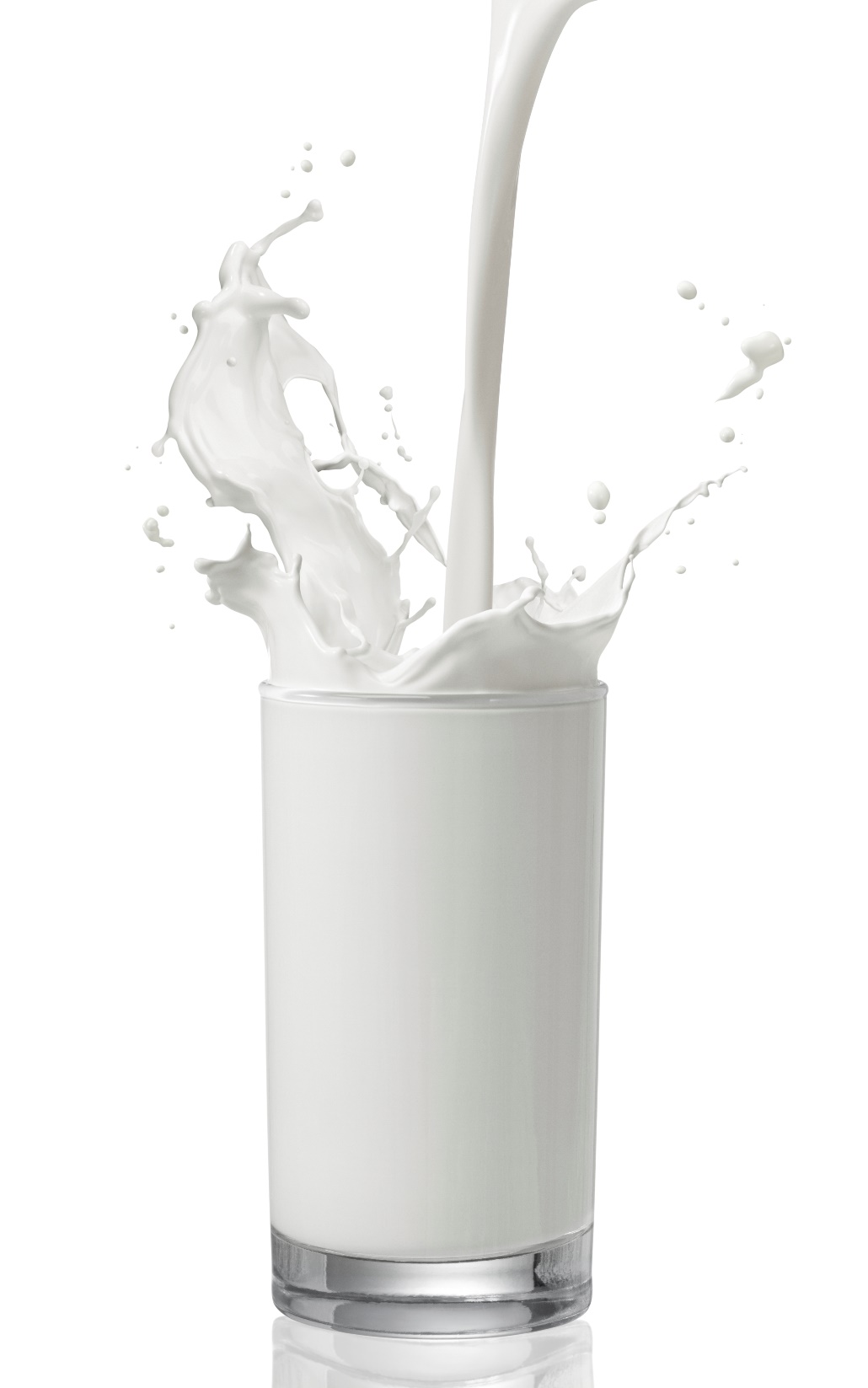 Proteínas
>Ca
>VB
Queijos: > Caseína
Ricota: > Whey
Gorduras
>VLS
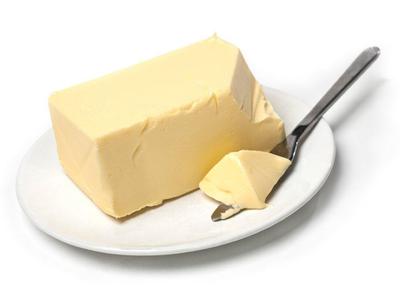 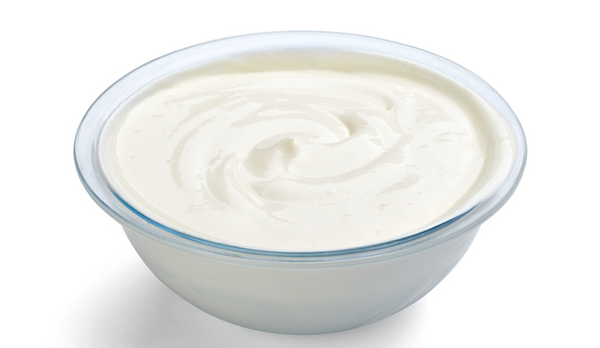 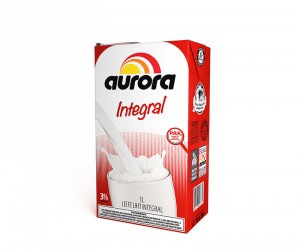 Leite UHT
150°C +
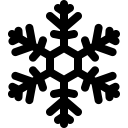 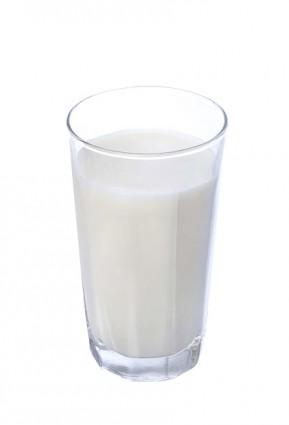 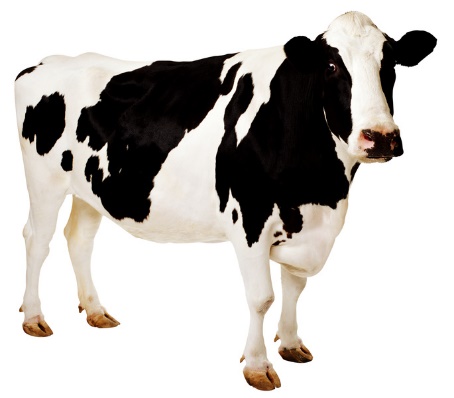 Leite Crú
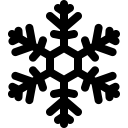 72°C +
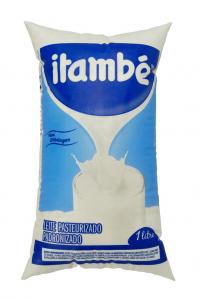 Leite Pasteurizado A, B, C
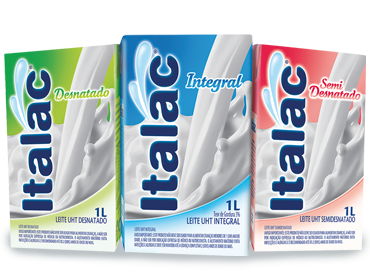 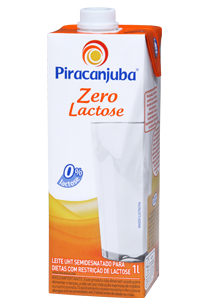 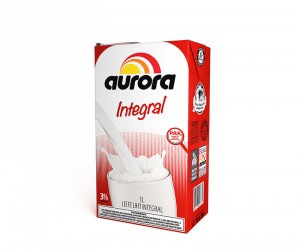 Leite UHT
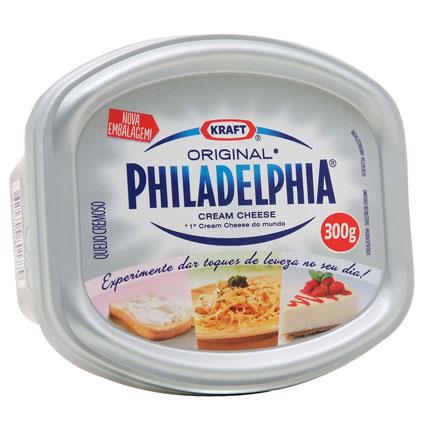 150°C +
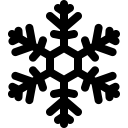 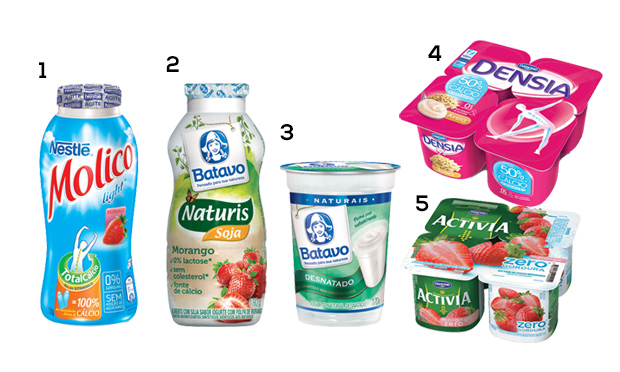 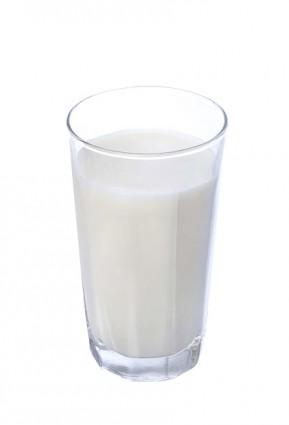 Leite Crú
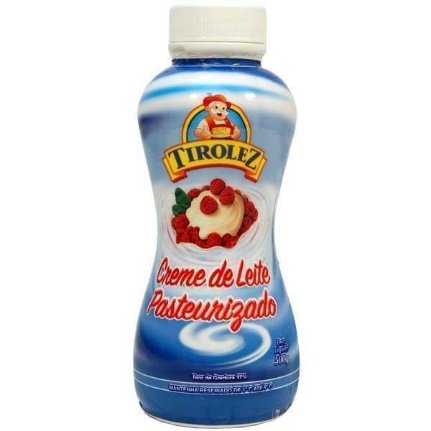 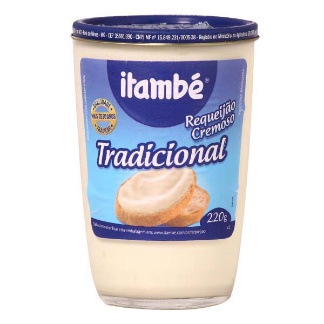 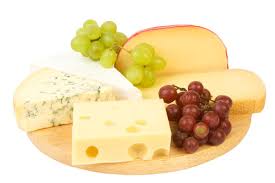 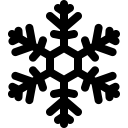 72°C +
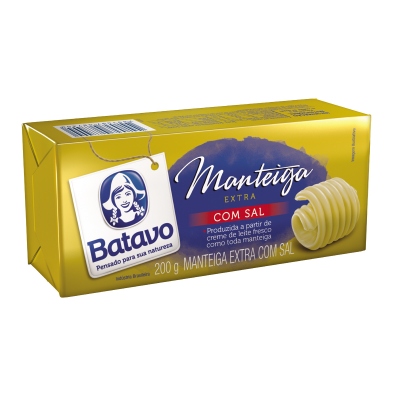 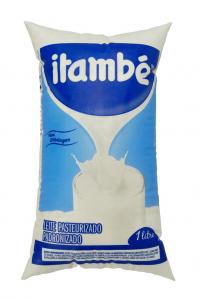 Leite Pasteurizado A, B, C
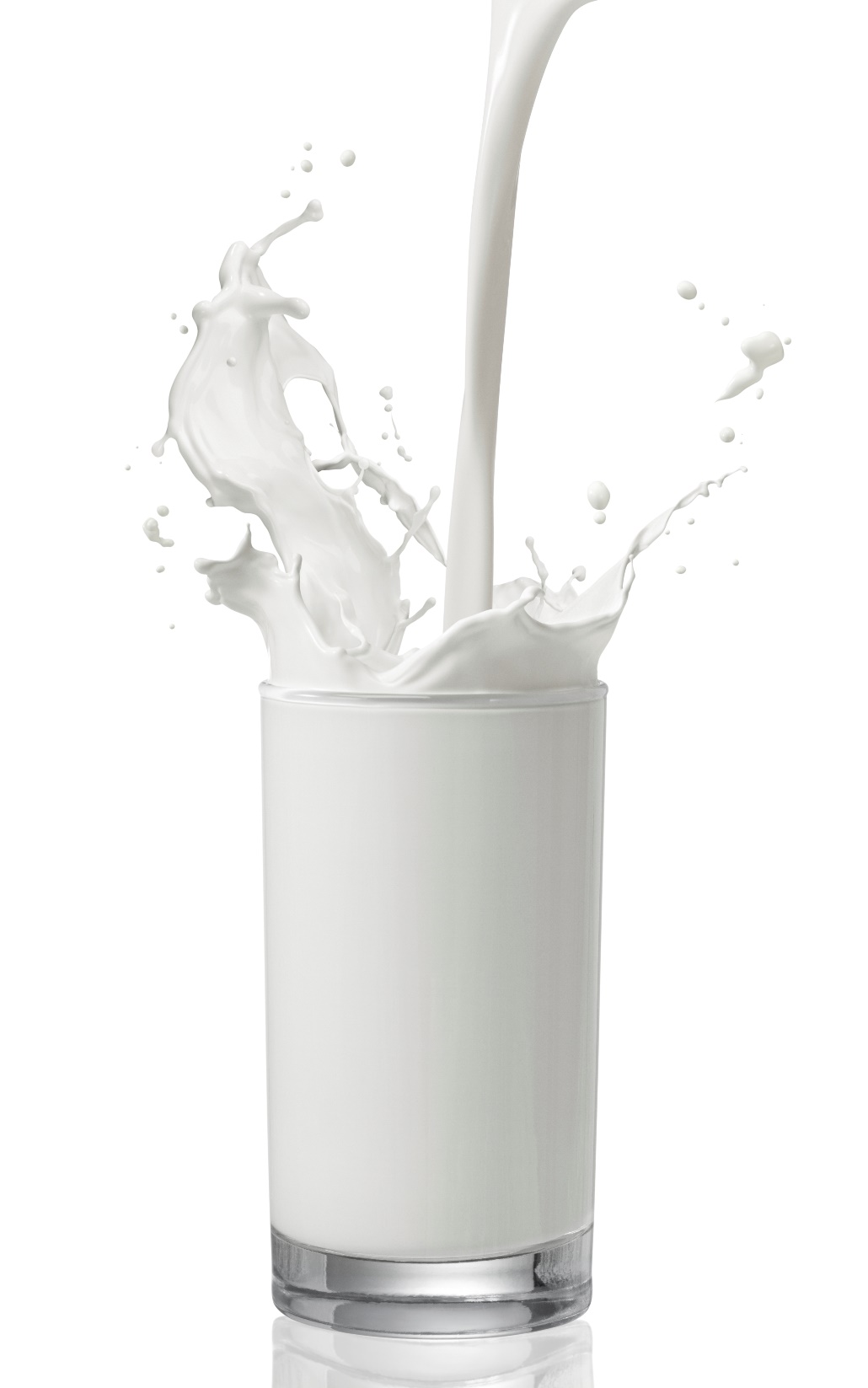 Em preparações
Cor
Sabor
Maciez
Umidade
Cremosidade
Valor Nutricional
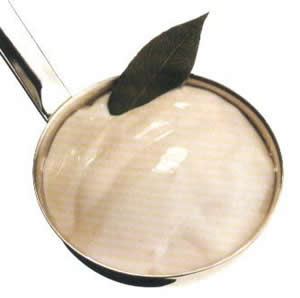 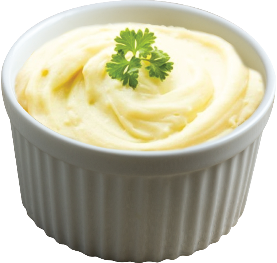 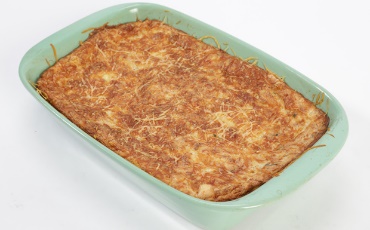 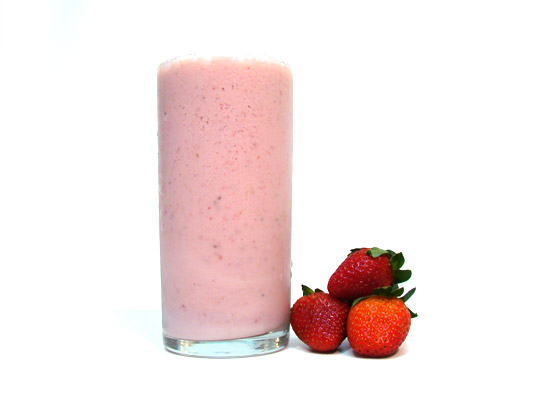 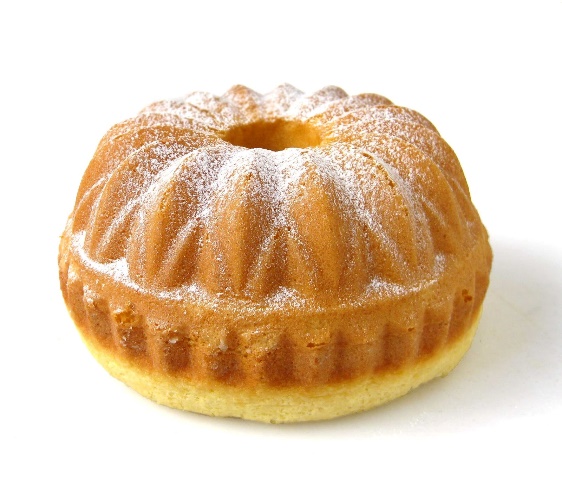 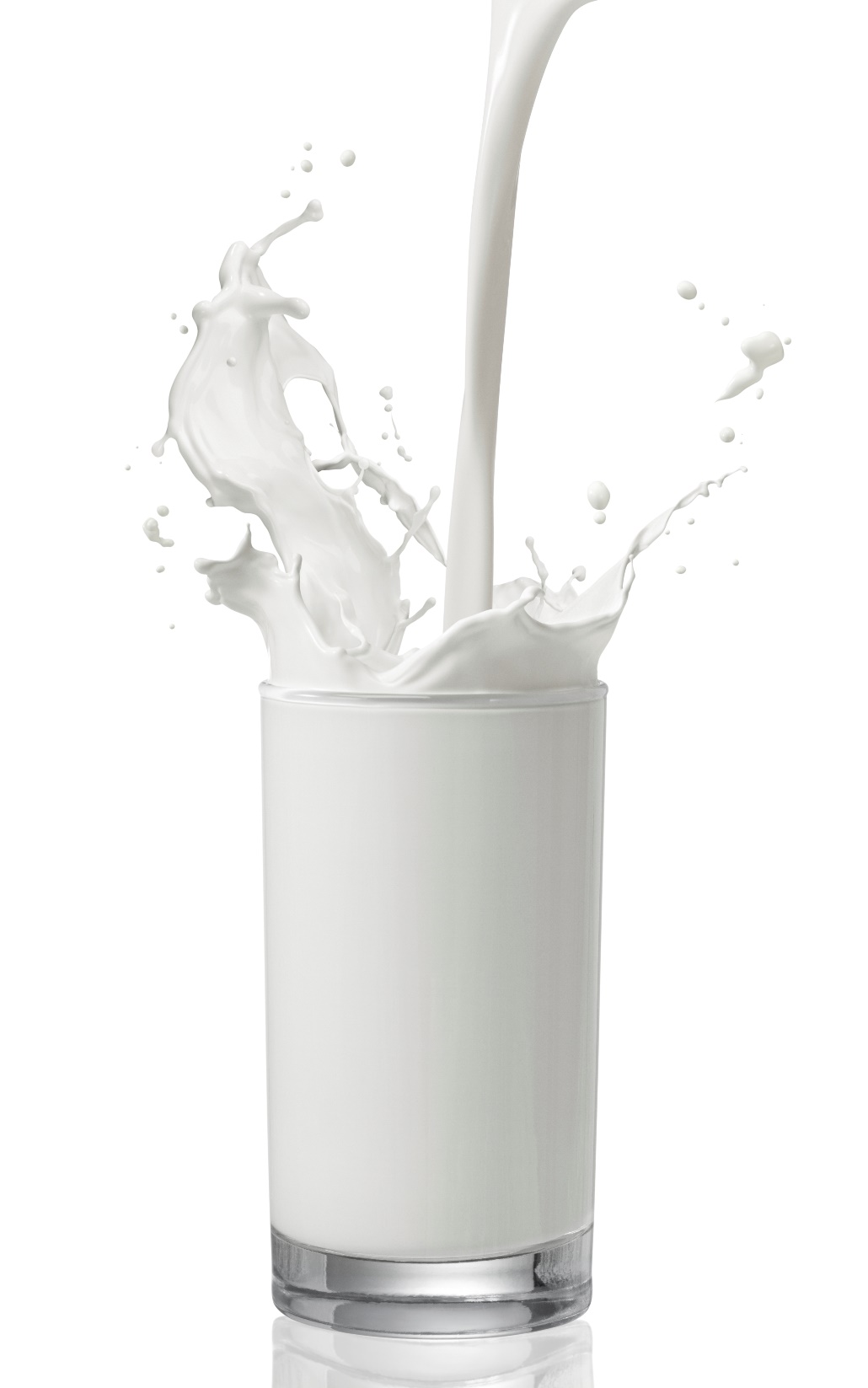 Calor
60 – 65°C: Película (caseína e cálcio)

Caramelização

Coagulação de proteínas (iogurte)

Viscosidade alterada
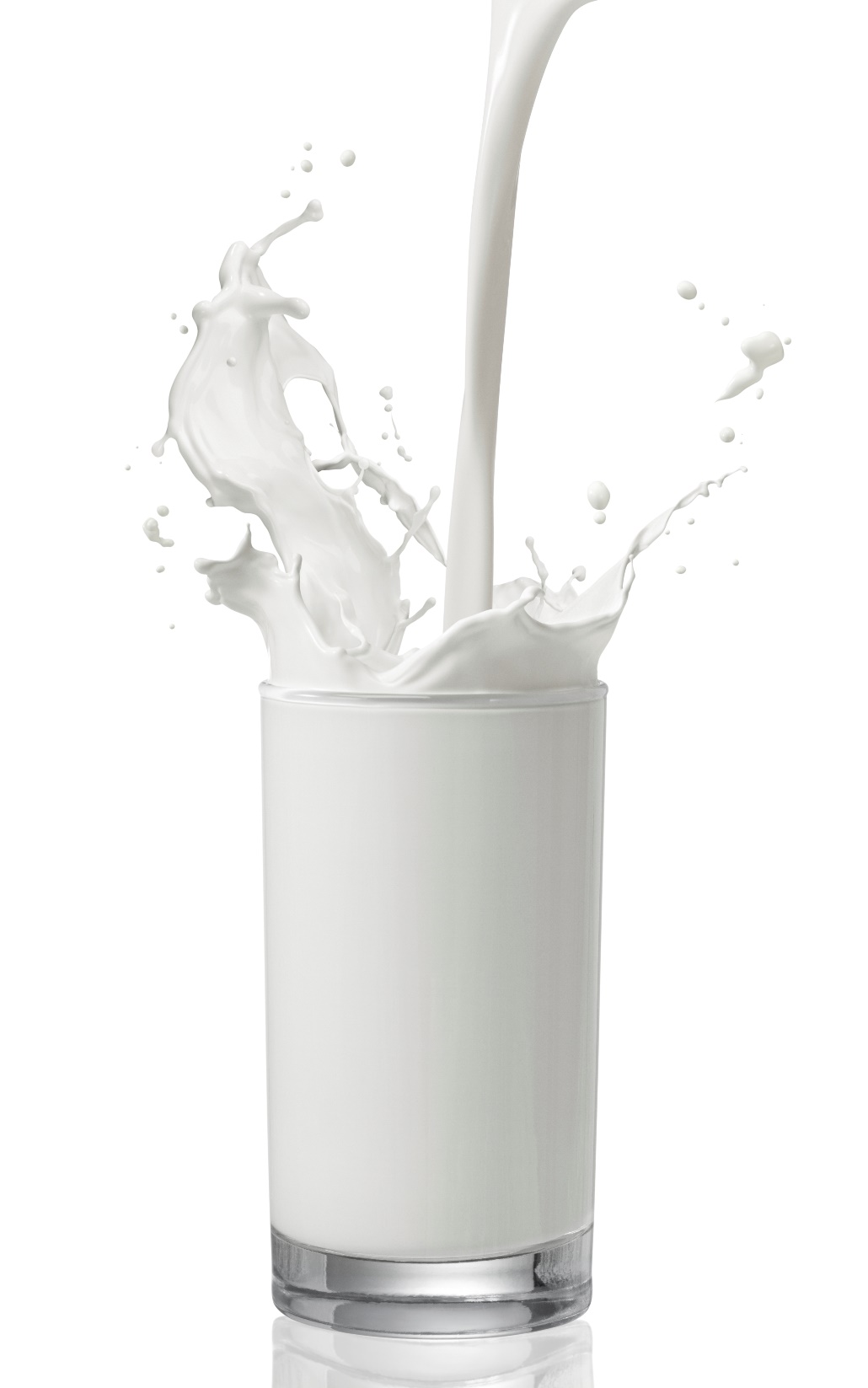 Ácidos
Bactérias: Iogurte

Coagulação e precipitação da caseína

Leite coalhado: queijos

Textura e sabores diferentes
Creme de Leite
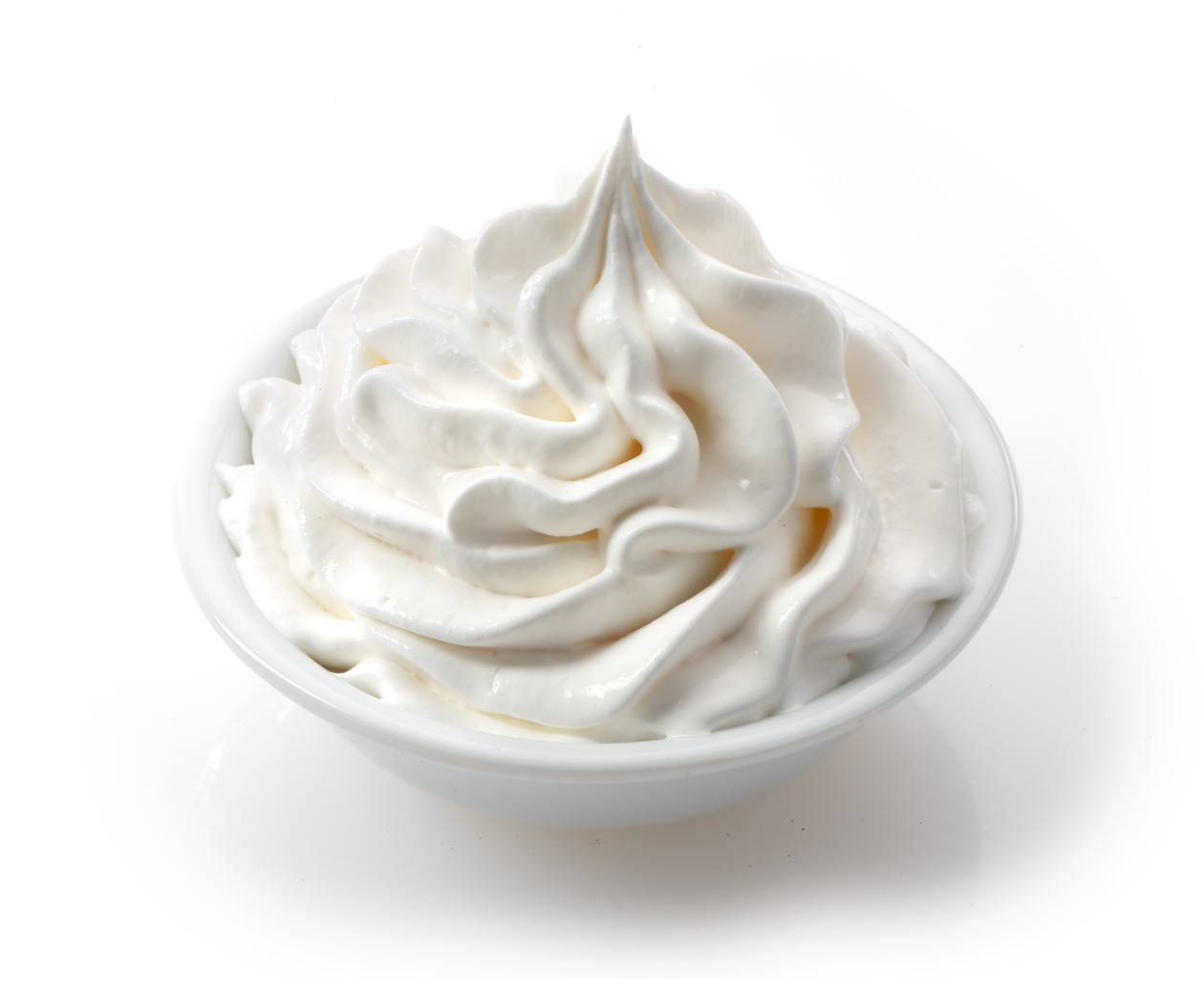 Gordura do leite homogeneizada
 Decantação ou Centrifugação
 Alta estabilidade (gordura saturada)
 Chantilly (Whipping Cream)
Molhos – Saladas – Sopas – Doces
Sorvetes – Bolos - Tortas
Manteiga
Gordura separada do leite
 Sabor e textura
 > Saturação < Ponto de fumaça
 Grau de aquecimento: preparações diferentes
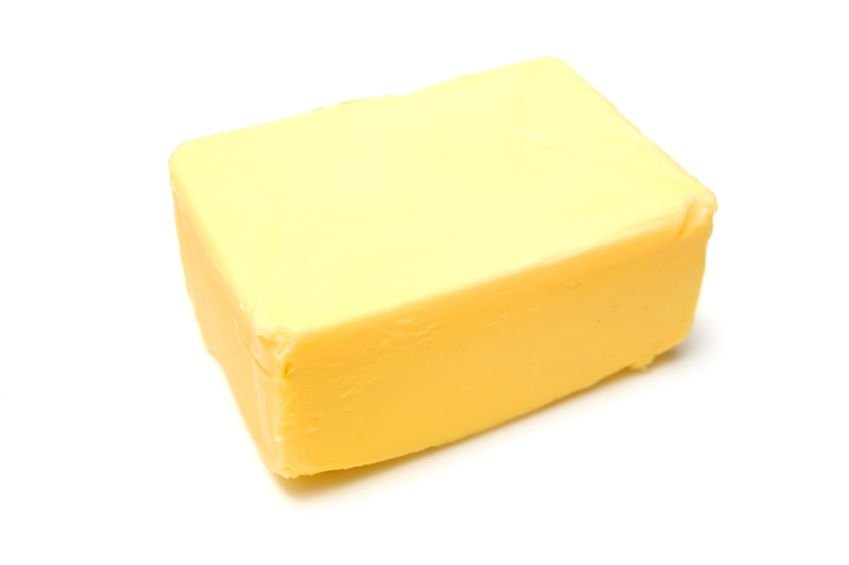 Carnes – Sopas – Molhos – Guisados Confeitaria – Aves - Grãos
Iogurte
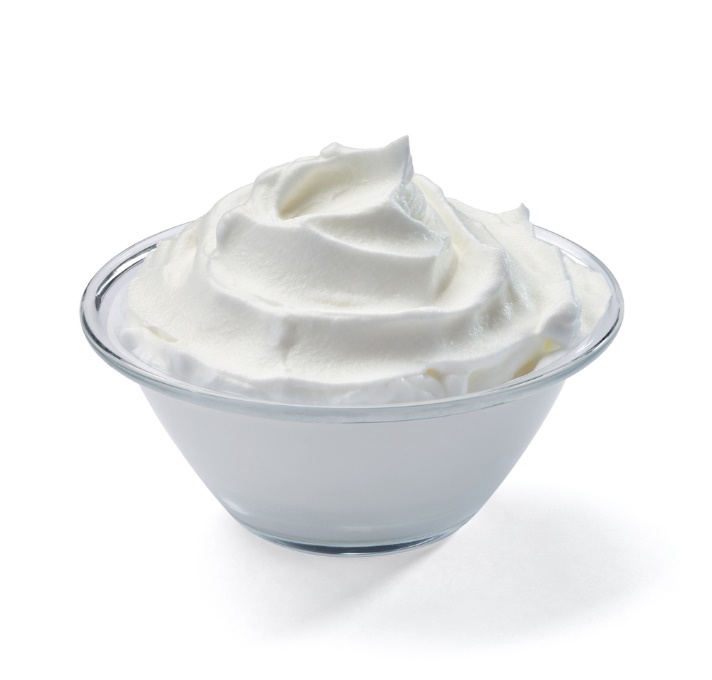 Leite fermentado
 Ação probiótica
 Sabor ácido
 Textura firme
Pães – Molhos – Doces – Carnes – Aves – Grãos – Tortas - Sorvetes
Leite Condensado
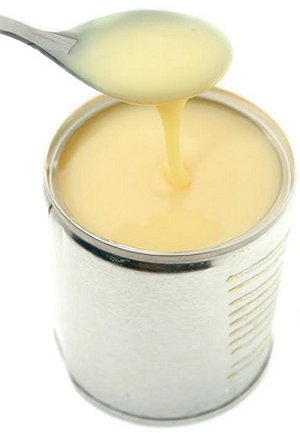 -40% Água + Açúcar
 Guerra Mundial
 Acentuadamente doce
 Textura cremosa
 Alta validade
Doces – Tortas – Sorvetes – Frutas - Pães
Queijos
Produto da aglutinação da caseína
 Auto Acidificação
 Coalho (Renina)
 Inúmeros tipos
 Processos de produção variados
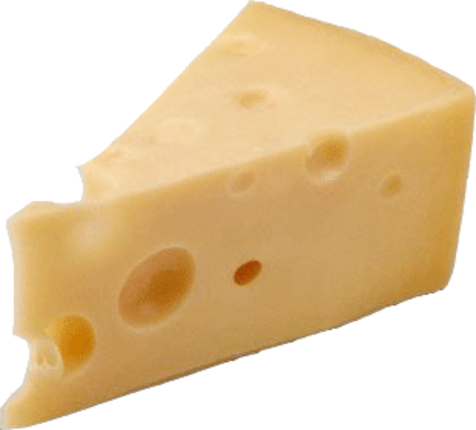 Adição de leveduras e fungos específicos
 Adição de especiarias e temperos
 Ampla fontes de sabores, texturas e aromas
Queijos - Classificação
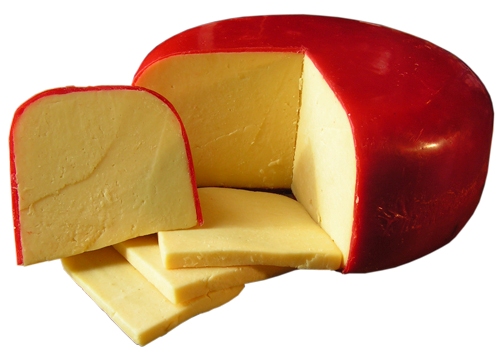 Gordura
 Cremosos (60%)
 Gordos (40%)
 Semi-gordos (25-40%)
 Magros (10-25%)
 Tratamento
 Cozidos (parmesão)
 Semi cozidos (prato, edam)
 Crú (minas)
 Consistência
 Duro (parmesão, cheddar)
 Semi-duro (provolone, edam)
 Macio (minas, requeijão)
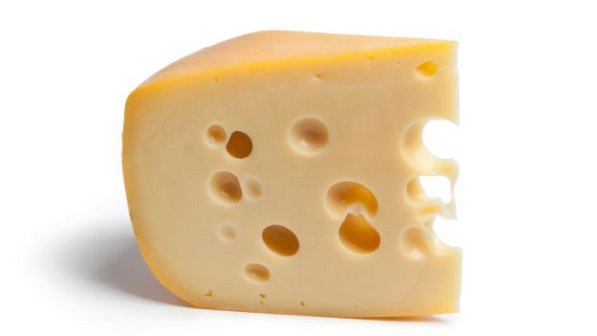 Queijos - Temperatura
As proteínas do queijo se coagulam quando submetidas ao calor: firmes, duras ou elásticas

Pode ocorre separação da gordura, quando submetidos à cocção prolongada ou em temperaturas elevadas (> 65,5 ºC)
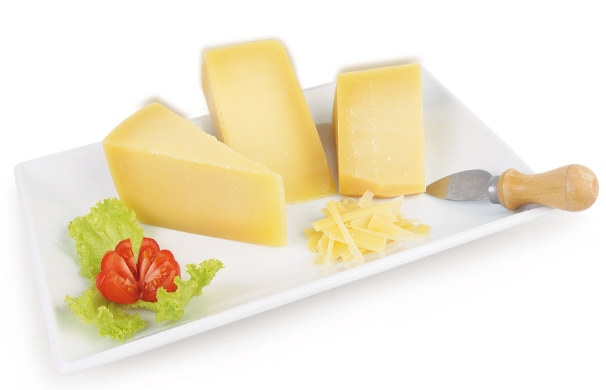